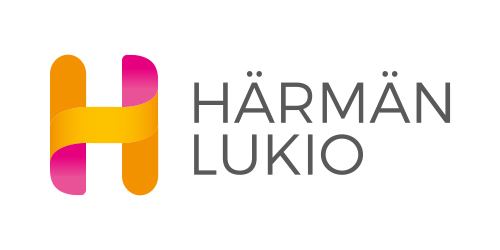 Ylioppilaskirjoituksetkevät 2023
Abivuoden tapahtumat
Tervetuloa!
29.8.2022
Härmän lukio
1
abivuoden aikataulu
5.6. ilmoittautuminen syksyn 2022 kirjoituksiin
sitova – ei voi vaihtaa
12.9. – 26.9. syksyn kokeet
n. 20.11 tulokset  2.12. syksyn lakkiaiset
n. 1.12 ilmoittautuminen kevään yo-kokeisiin
Yo-maksut tammikuussa ()
15. –18.2. , kokeet ja preliminäärit 
hajauttaminen
3 peräkkäistä kirjoituskertaa –2022k,2022s,2023k
5 pakollista koetta 
äidinkieli kaikilla
neljä muuta koetta vähintään kolmesta eri ryhmästä, joihin kuuluvat:
toisen kotimaisen kielen koe
vieraan kielen koe
matematiikan koe
reaaliaineen koe
vähintään yksi A-tason koe (MAA, ENA)
MAA lukija voi kirjoittaa MAB
ylimääräisiä kokeita valinnan mukaan –
17.2.2023 penkkarit – ÄLÄ SOTKE TOLKUTTOMASTI –ÄLÄ OLE IDIOOTTI
koronarajoitukset huomioiden 
aamunavaus keskusradiosta
vierailut alakouluille  – SOVI – koulujen kanssa, lukio voi maksaa penkkaribussin tai muun kyydin
12.20 penkkarit salissa omalle koululle
13 todistusten jako, ro
välitodistus – kaikista aineista numero – osalla tulee puuttumaan kursseja  (malli vt)
mutta se ei ole katastrofi, koska ensimmäinen deadline on yo-koepäivä  pakolliset kurssit pitää olla suoritettuna ennen koetta  
loput puuttuvat vapuksi
koulu ei järjestä eikä osallistu millään tavalla abiristeilyyn 
20.2. – 14.3. lukuloma ja kertaukset, opettajat ilmoittaa
14.3. – 31.3. kirjalliset kokeet
1.4. – 30.4 korotustenttejä, täydennyksiä
vähintään 75 kurssia
alle 75 kurssia  ei voi saada päättötodistusta eikä yo-todistusta
todistus valmiiksi vappuun mennessä
3.5 ilmoitus YTL:aan päättötodistusta vaille jäävistä
n.17.5 tulokset koululle ja 18.5. Opintopolkuun
 oikaisuvaatimusaika 2 vko, se on hallintovalitus, pitää olla perusteet, osoitettava missä virhe
3.6.2023 lakkiaiset koululla klo 12
5.6 ilmoittautuminen syksyn kokeisiin
opiskelijalla on oikeus osallistua yo-kokeeseen, kun aineen pakolliset kurssit on suoritettu ennen kirjallista koetta
  tai  kolme kurssia lyhyessä kielessä
kakkosilla aine on terveystieto
keväällä 2022 aloittavat kirjoittavat 5 koetta
äidinkieli
ruotsi, MA, reaaliaine, vieras kieli, näistä neljä
pitkä (ENA, MAA)
Ylioppilas-                    kirjoitukset                              http://www.ylioppilastutkinto.fi/
keväällä 2023 Härmä-salissa
14.3. äidinkieli lt
16.3. lyhyt vieras kieli,
17.3. äidinkieli kt 
20.3. vieras kieli, pitkä
22.3. matematiikka
24.3. bi, fi, ps,fy, hi
27.3. ruotsi
29.3. ge, ue, yh, ke, te
kokelasmäärät enimmillään noin 30
Yleisiä ohjeita
paikalla viimeistään klo 8.00 / 8.15 
oma kyyti
ÄLÄ MYÖHÄSTY!!
ilmoita myöhästymisestä
pukeutuminen
lämmin ja puristamaton vaatetus
ota vaikka villasukat ja villatakki
ei vilpin yritykseksi tulkittavaa tekstiä ym. vaatteissa
opiskelutarvikkeet
useampia lyijykyniä
viivoitin
teroitin
kumi
harppi
Astemitta
tietokone, 
hiiri, kuulokkeet, piirtopöytä
Kaikki langalla – ei blue tooth
blue tooth- ominaisuutta ei saa olla langan lisäksi
korvatulpat
Koronatoimet kirjoituksissa
Saavu paikalle erillisten ohjeiden mukaan
Käytä maskia
Pese ja desinfioi käsiä
Älä laumaannu pukuhuoneeseen
Siirry salin perälle istumaan turvavälein
Pöydät on aseteltu turvavälein
Koulun koneet ja varusteet sekä pöydät desinfioidaan joka päivä ja siivousta tehostetaan
29.8.2022
Härmän lukio
10
KORONAAN SAIRASTUMINEN
et voi osallistua kirjoituksiin, jos sairastut koronaan
koulu ei pysty järjestämään tartuntatautiturvallisesti erillistäkään kirjoitustilaa (yläkoulun kioskikaan ei ole sellainen tila, palvelimen sijoittelu, virhetilanteet)
ilmoittautumisen mitätöinti tai uusiminen
kesken kokeen sairastunut-epäily
kokelas ohjataan erilleen, tilanne selvitetään ja jos kyseessä ei ollut korona, kokelas voi jatkaa koetta, aika hyvitetään
todettiin korona, kokelas voi joutua odottelemaan klo 12 saakka
29.8.2022
Härmän lukio
11
eväät tasainen verensokeri, tasainen nestetaso
läpinäkyvät rasiat tai muovipussit
irtotavaraa
ei ratisevia näkkäreitä
ei käärepapereita
kännykät, kellot ja lompakot kielletty
lääkkeet
omat reseptilääkkeet sallittuja
valvojalta saa erilaisia lääkkeitä ja muuta tarpeellista
lääketieteelliset toimenpiteet tehdään pukuhuoneessa, jos niitä tarvitaan
nenäliinat
älä tuo omia – koulu tarjoaa
vessa-asiat
nouse seisomaan, kun haluat vessaan – älä lähde vain kävelemään
vessassa käydään valvojan kanssa (pyyhkimään ei ruveta)
valvoja päättää vessan (niitä on useampia)
nimilappu
saat nimilapun, jossa on sinun kokeesi muistin virkistykseksi
Ota mukaan ajokortti
kun tarvitset apua koetilanteessa  - viittaa ja valvoja tulee luoksesi – virhetilanteen selvittelyyn kulunut aika hyvitetään kokelaalle

istutaan arvotulle paikalle 
poistua saa aikaisintaan 12.00/6 tunnin kokeet
kaikki paperit palautetaan kokeesta poistuttaessa
koetikku palautetaan omaan laatikkoon
omat varusteet viedään pois
muista päättää koe!
sairastuminen
tieto välittömästi rehtorille tai opolle  (siis jo edellisenä iltana)
lääkärintodistus ehdoton 
kuumeen määrä 
kirjoitukset kotona (ytl:n luvalla) - paitsi korona
jos ei pysty kirjoittamaan koululla, opettaja voi  tuoda tarvittavan materiaalin kotiin - ehkä
olisi hyvä, jos joku kotiväestä voisi olla silloin paikalla
sairastuminen ei ole syy olla kirjoittamatta eikä maksua saa takaisin kuin anomalla ytl:ltä
sairastuminen koronaan
koronaan sairastunut ei voi osallistua kokeisiin missään tilassa eikä kotona
me emme pysty järjestämään YTL:n vaatimusten mukaista koetilaa, huom. virhetilanteet
kirjoitusten tulokset koululle 17.5.
oikaisuvaatimusaika 2 vko (maksaa 50€)
hylättyä  koetta saa uusia kolme kertaa välittömästi seuraavien kolmen tutkintokerran aikana 
2023k, 2023s, 2024k
hyväksyttyä koetta saa uusia niin monta kertaa kuin haluaa

linkkejä
https://www.ylioppilastutkinto.fi/ajankohtaista/blogitekstit/687-Miten_kokeiden_uusiminen_muuttuu_syksylla_2019
https://www.ylioppilastutkinto.fi/maaraykset/tiedote-kokelaille
https://www.ylioppilastutkinto.fi/maaraykset/yleiset-maaraykset-ja-ohjeet
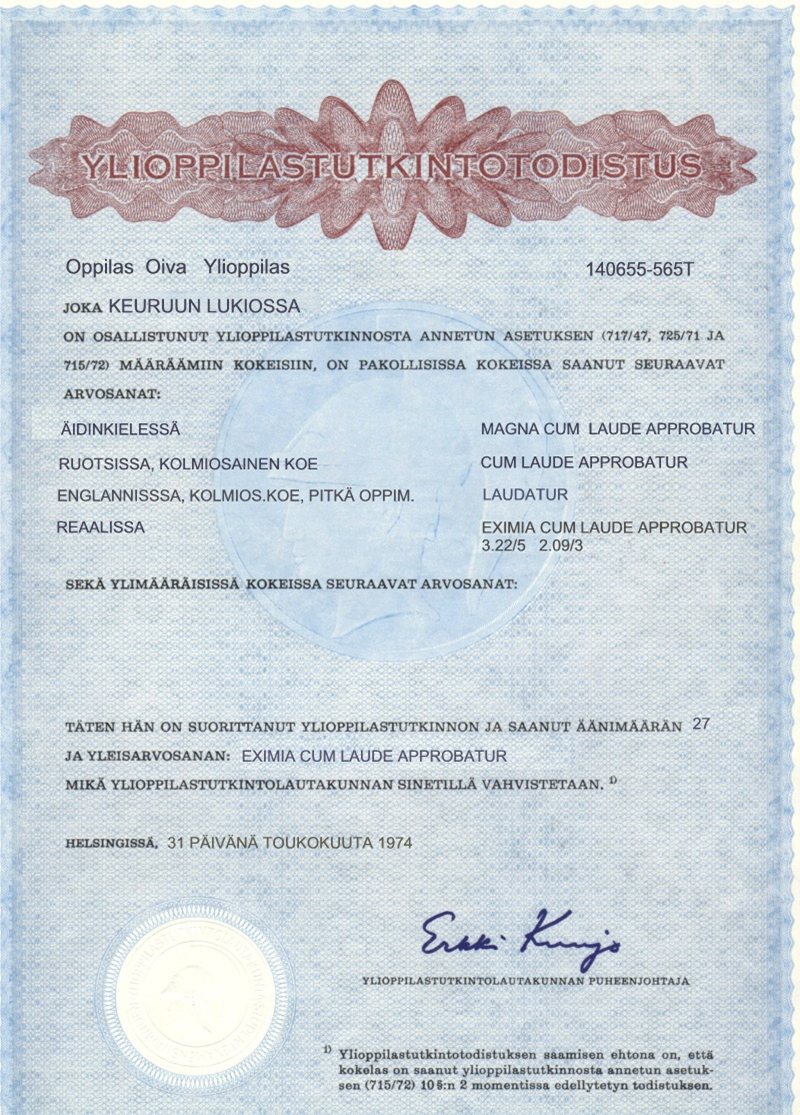